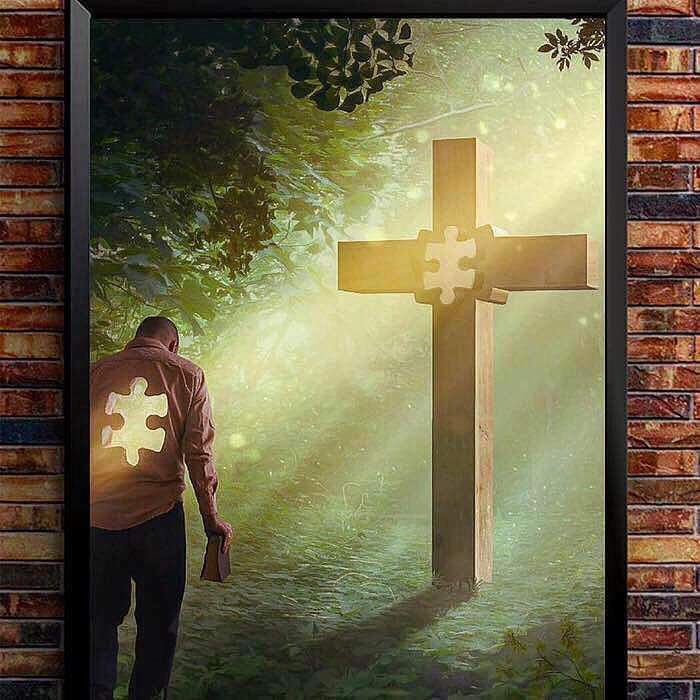 A perfect picture to summarise the gospel of Matthew
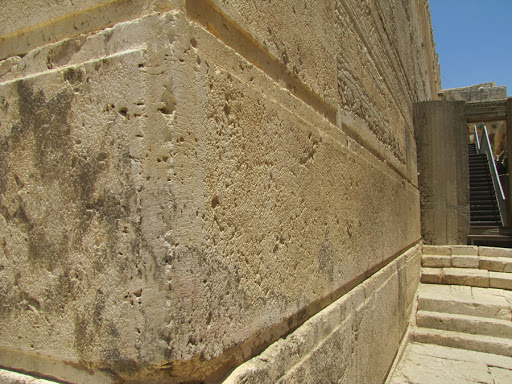 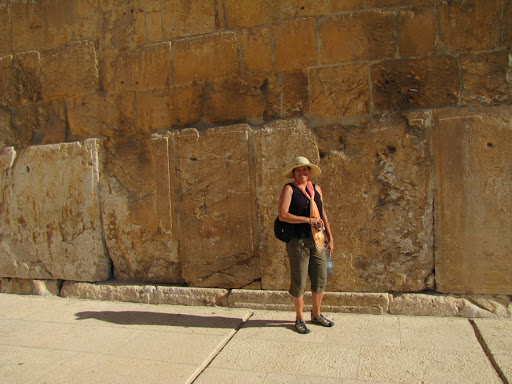 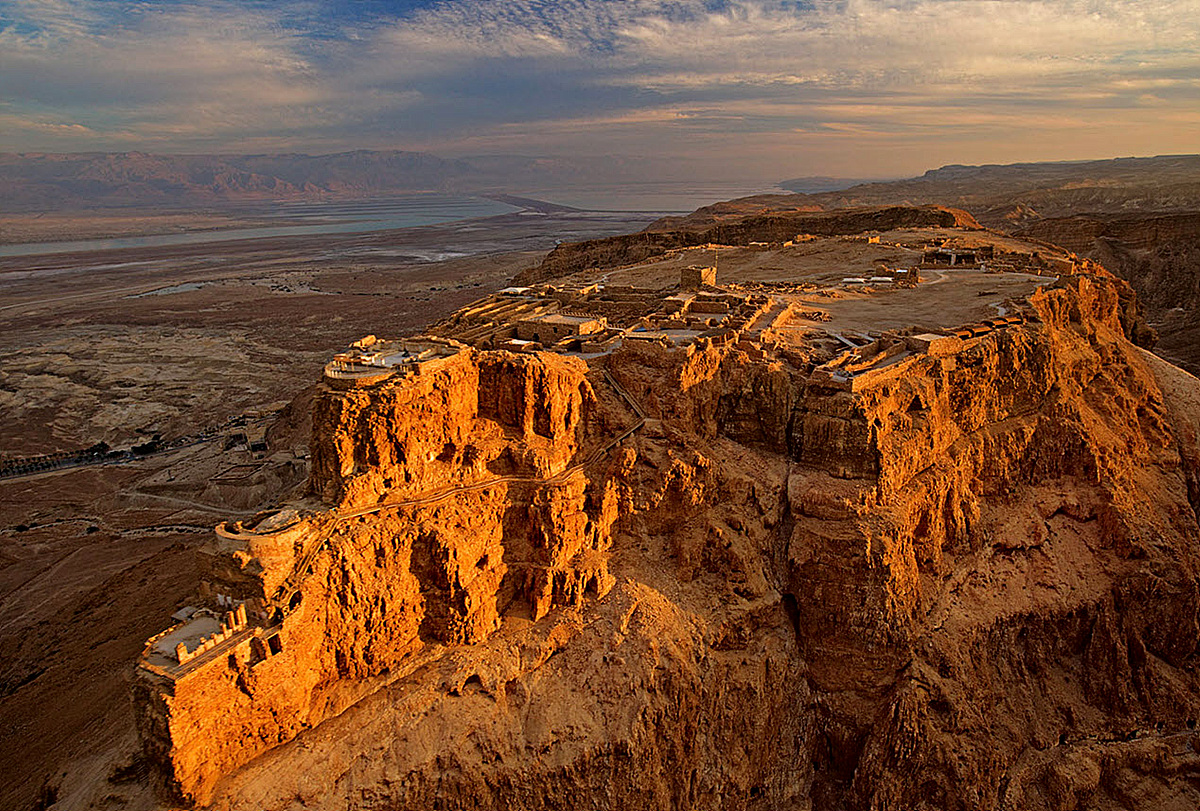